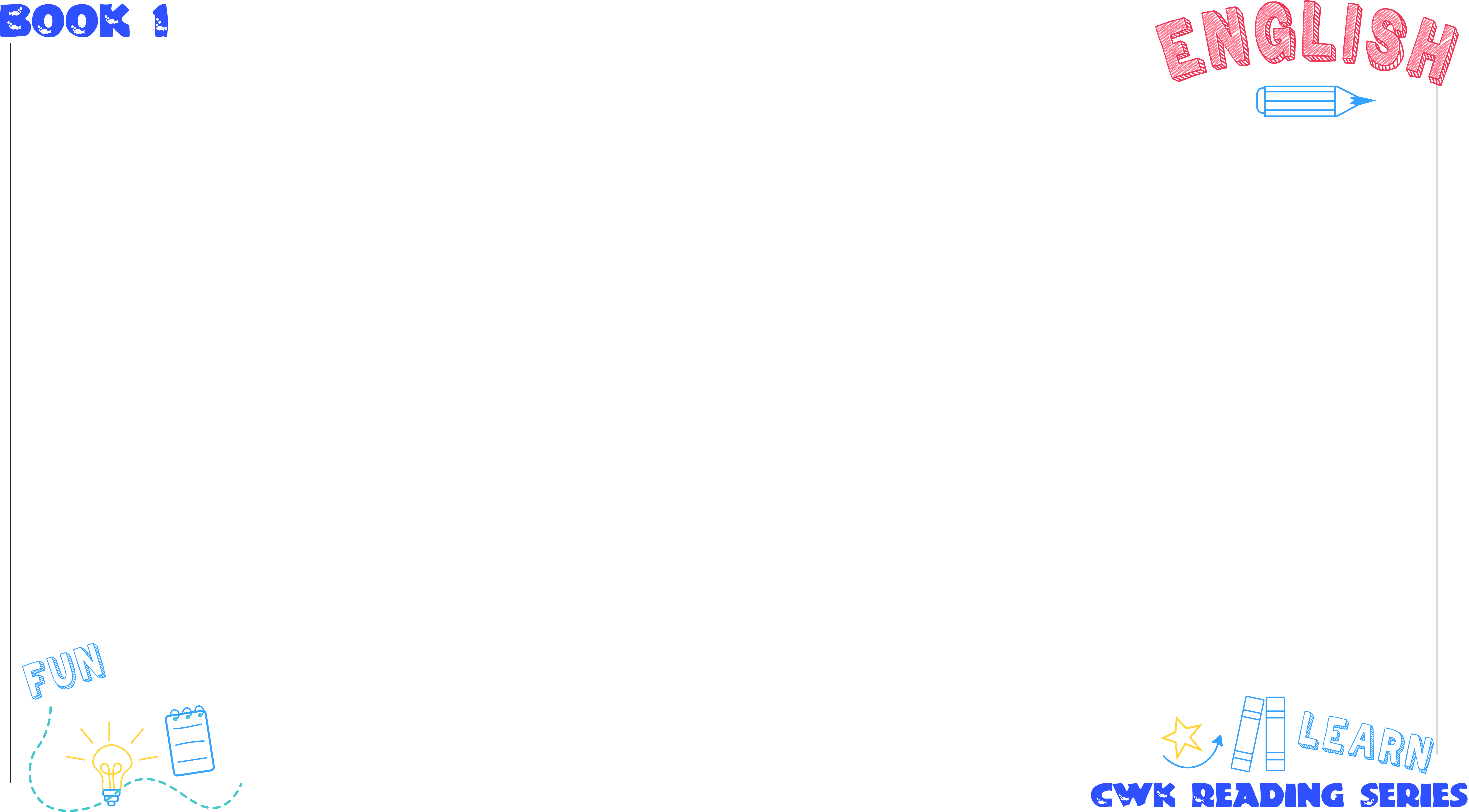 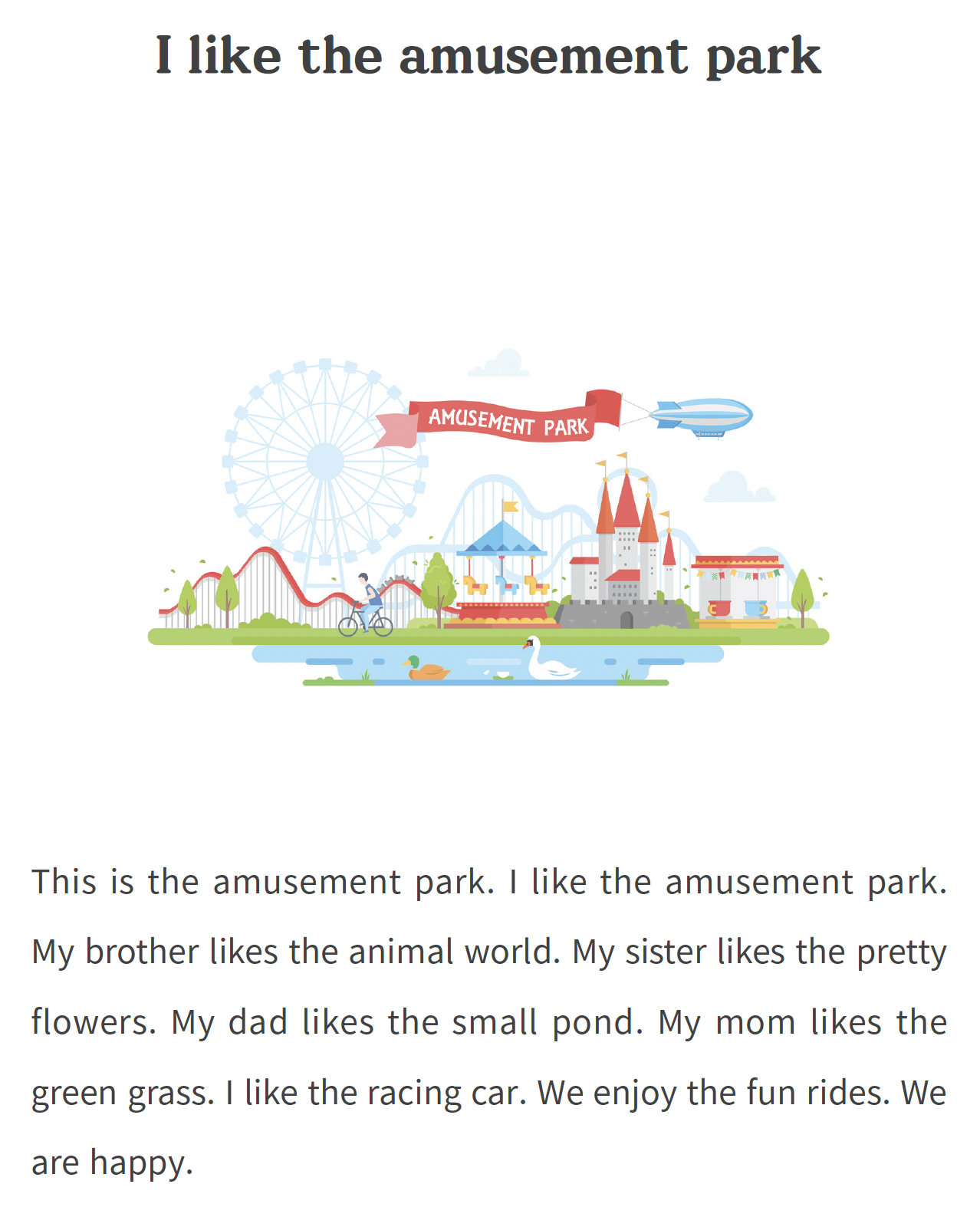 UNIT 8
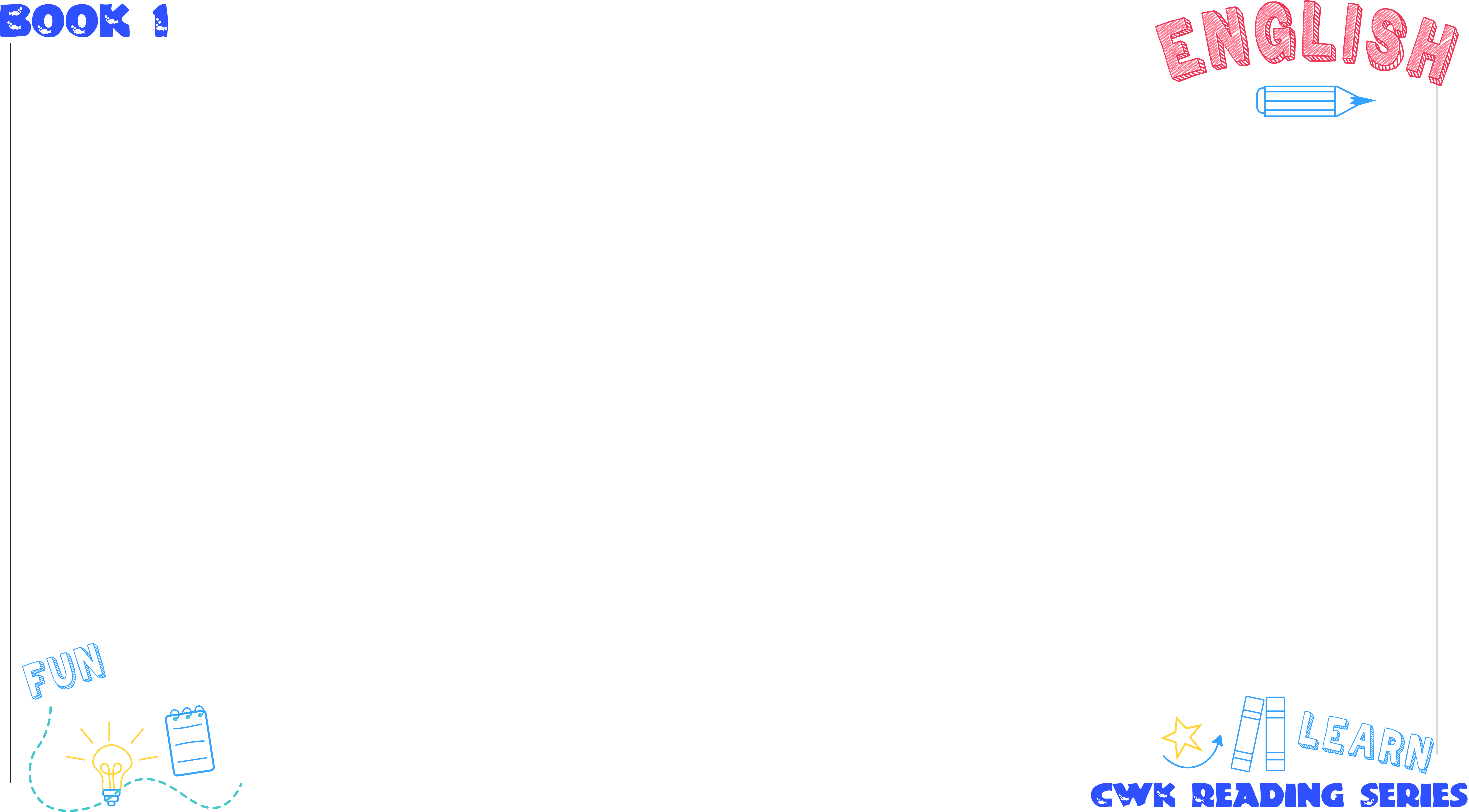 UNIT 8
1. This is the amusement park.
이곳은
이다
놀이동산
This
is
the amusement park
이곳은 놀이동산이다.
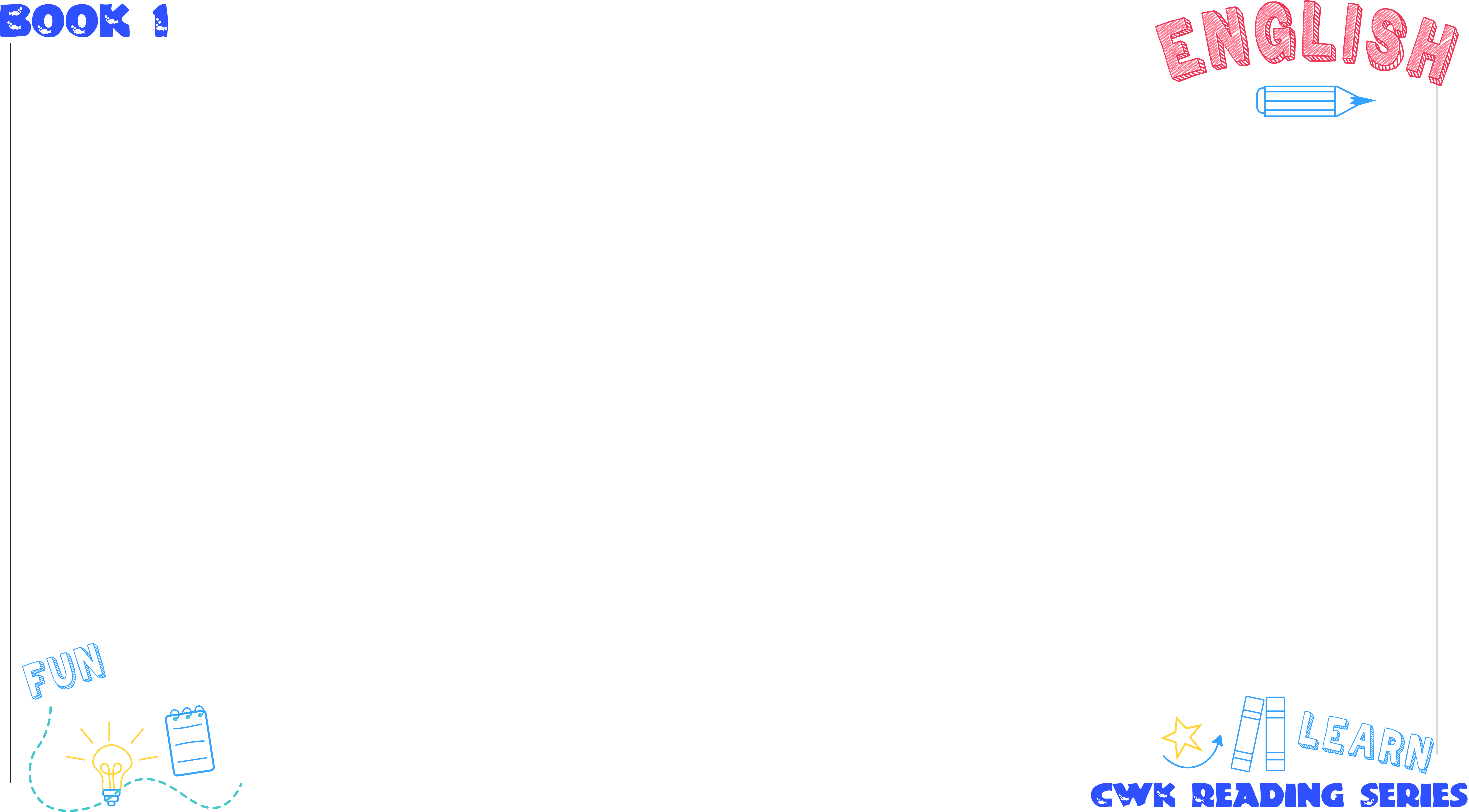 UNIT 8
2. I like the amusement park.
나는
좋아한다
놀이동산을
I
like
the amusement park
나는 놀이동산을 좋아한다.
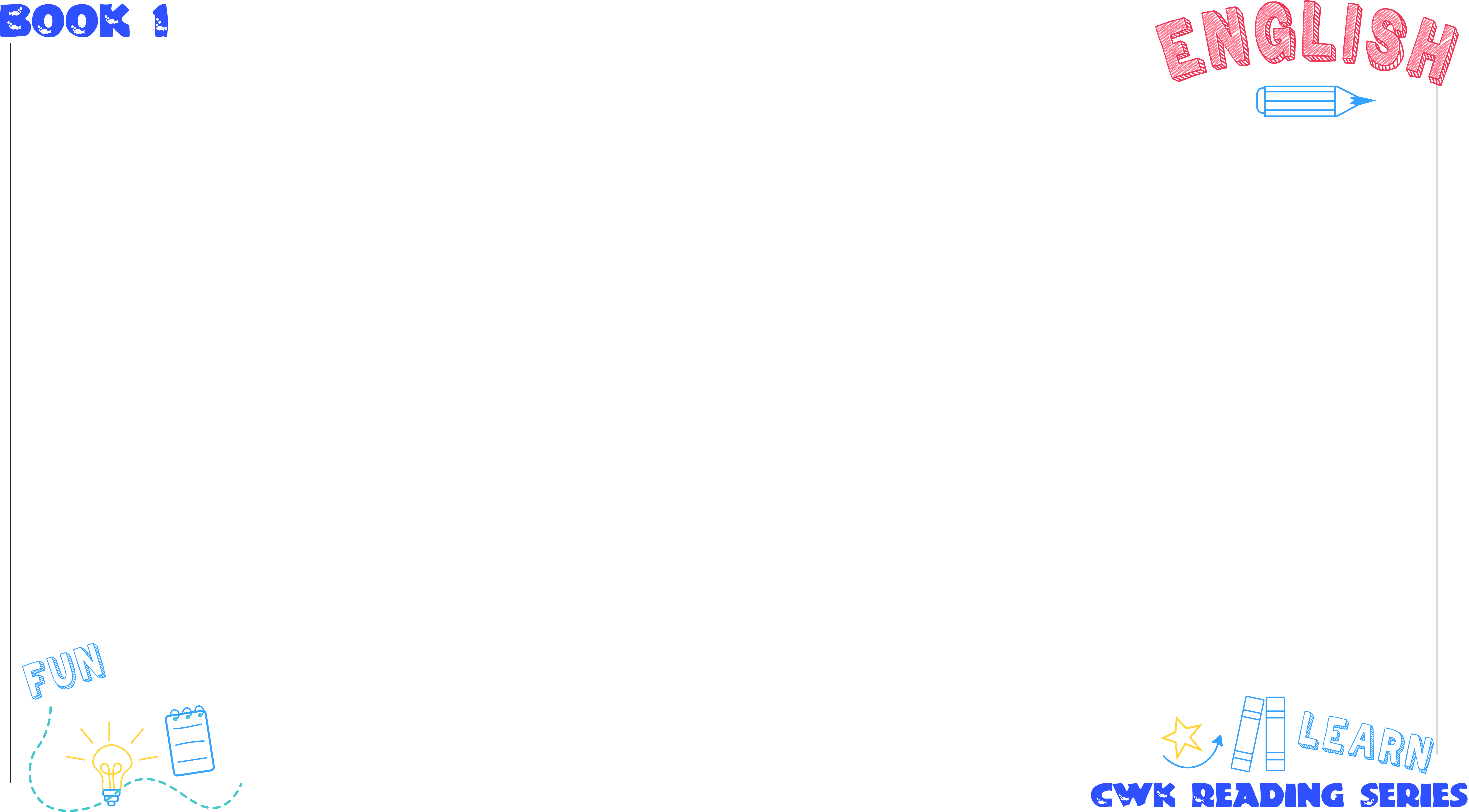 UNIT 8
3. My brother likes the animal world.
내 동생(형)은
좋아한다
동물의 세계를
My brother
likes
The animal world
내 동생(형)은 동물의 세계를 좋아한다.
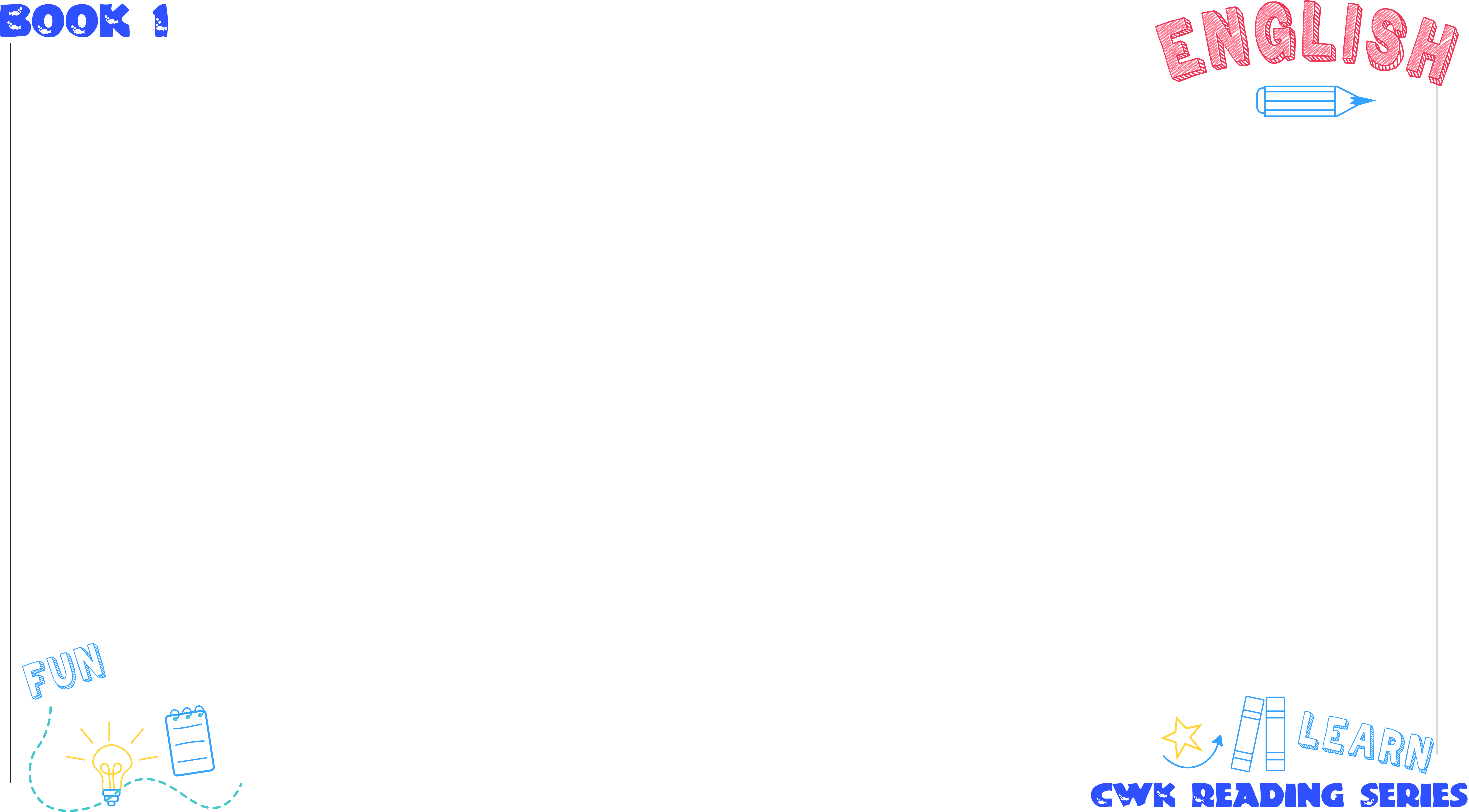 UNIT 8
4. My sister likes the pretty flowers.
내 여동생(누님)은
좋아한다
예쁜 꽃들을
My sister
likes
the pretty flowers
내 여동생(누님)은 예쁜 꽃들을 좋아한다.
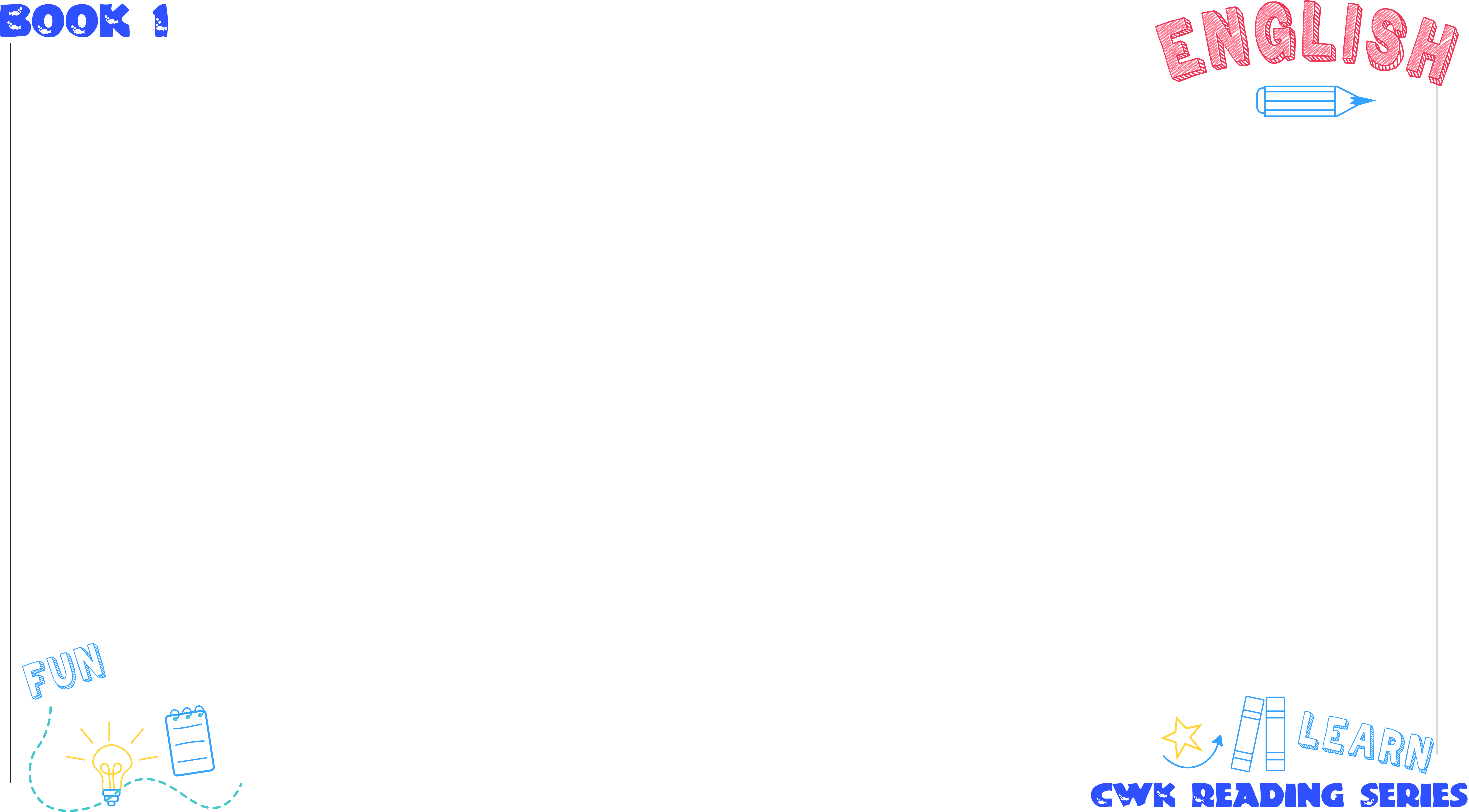 UNIT 8
5. My dad likes the small pond.
내 아빠는
좋아한다
작은 연못을
My dad
likes
the small pond
내 아빠는 작은 연못을 좋아한다.
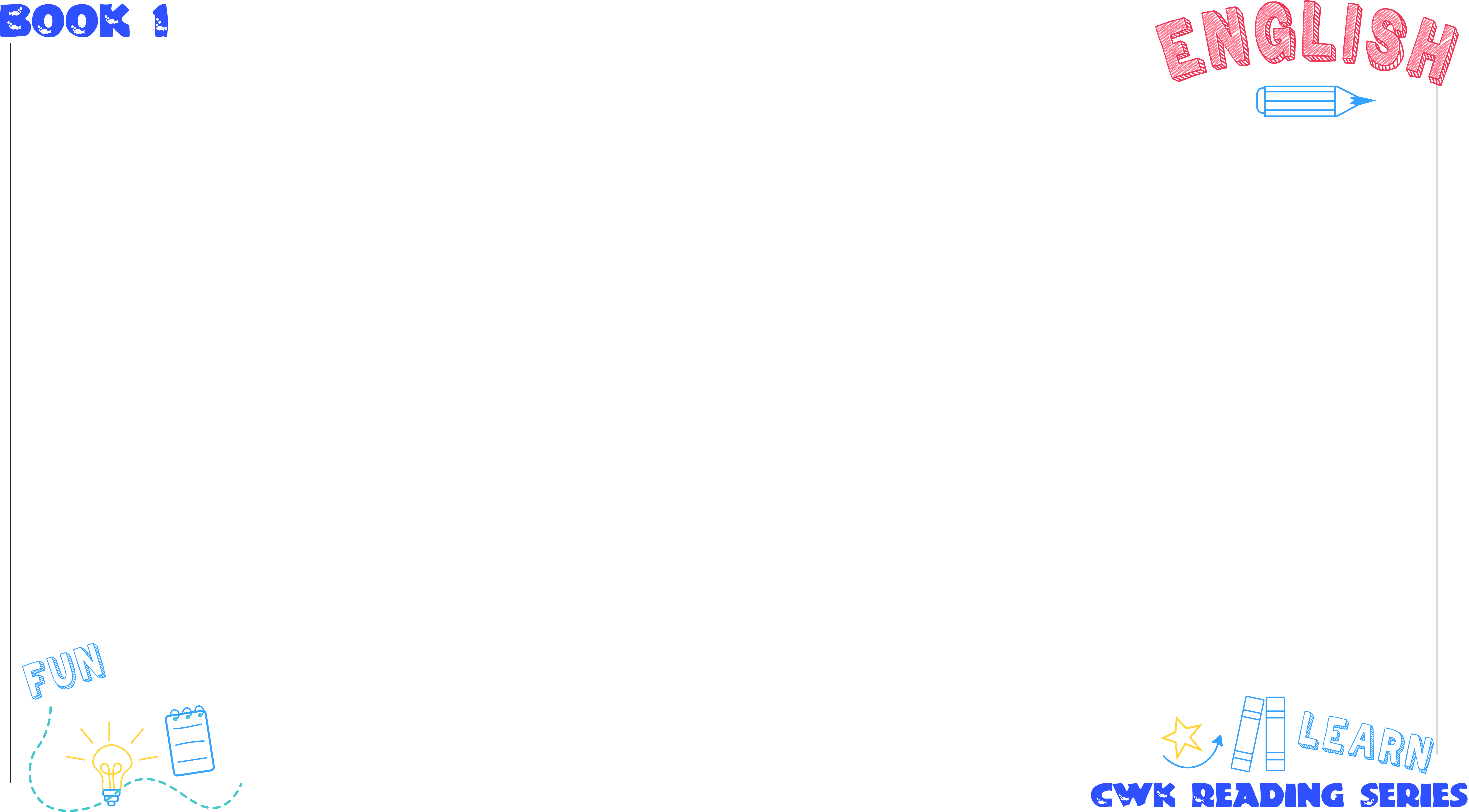 UNIT 8
6. My mom likes the green grass.
내 엄마는
좋아한다
푸른 잔디를
My mom
likes
the green grass
내 엄마는 푸른 잔디를 좋아한다.
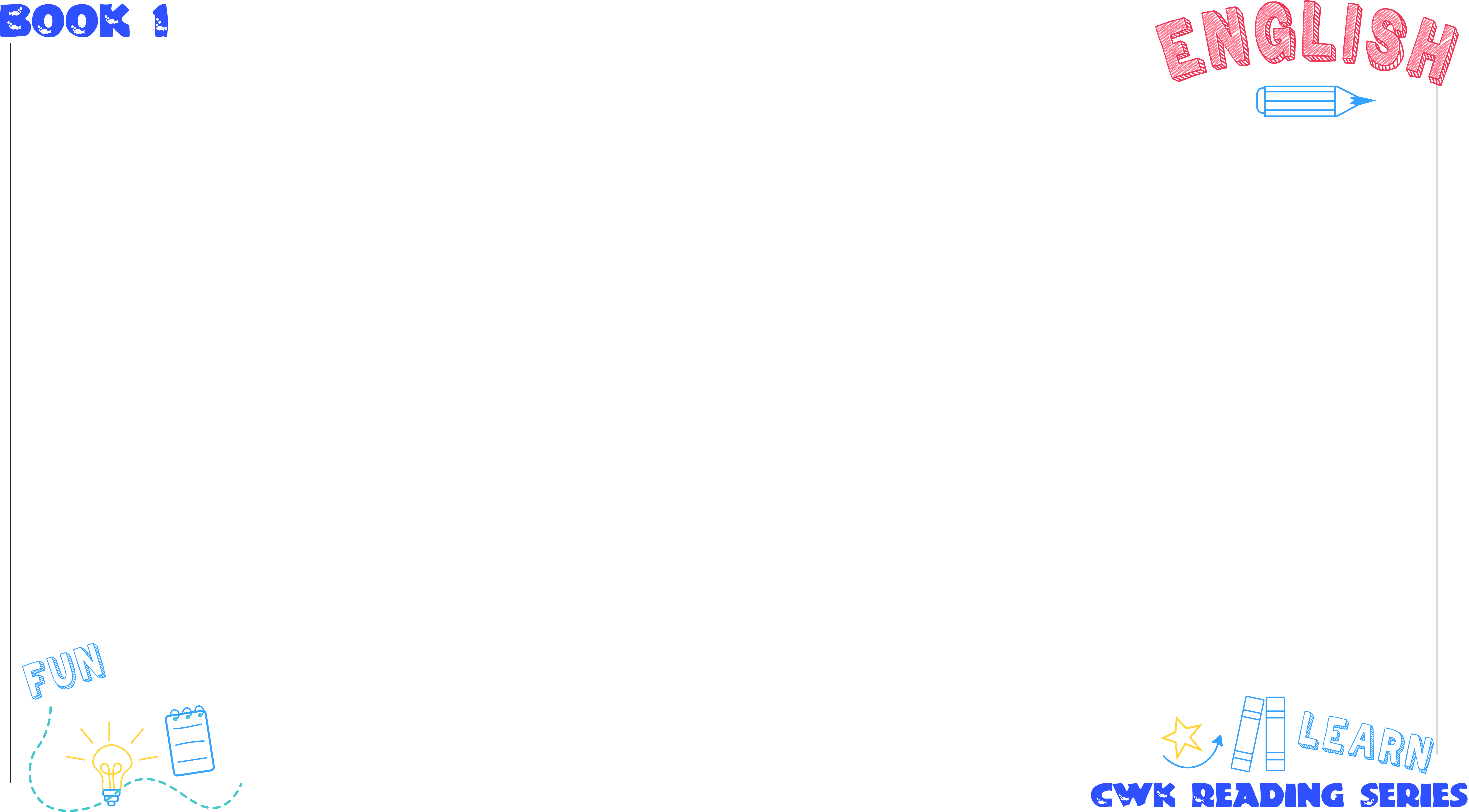 UNIT 8
7. I like the racing car.
나는
좋아한다
경주용 차를
I
like
the racing car
나는 경주용 차를 좋아한다.
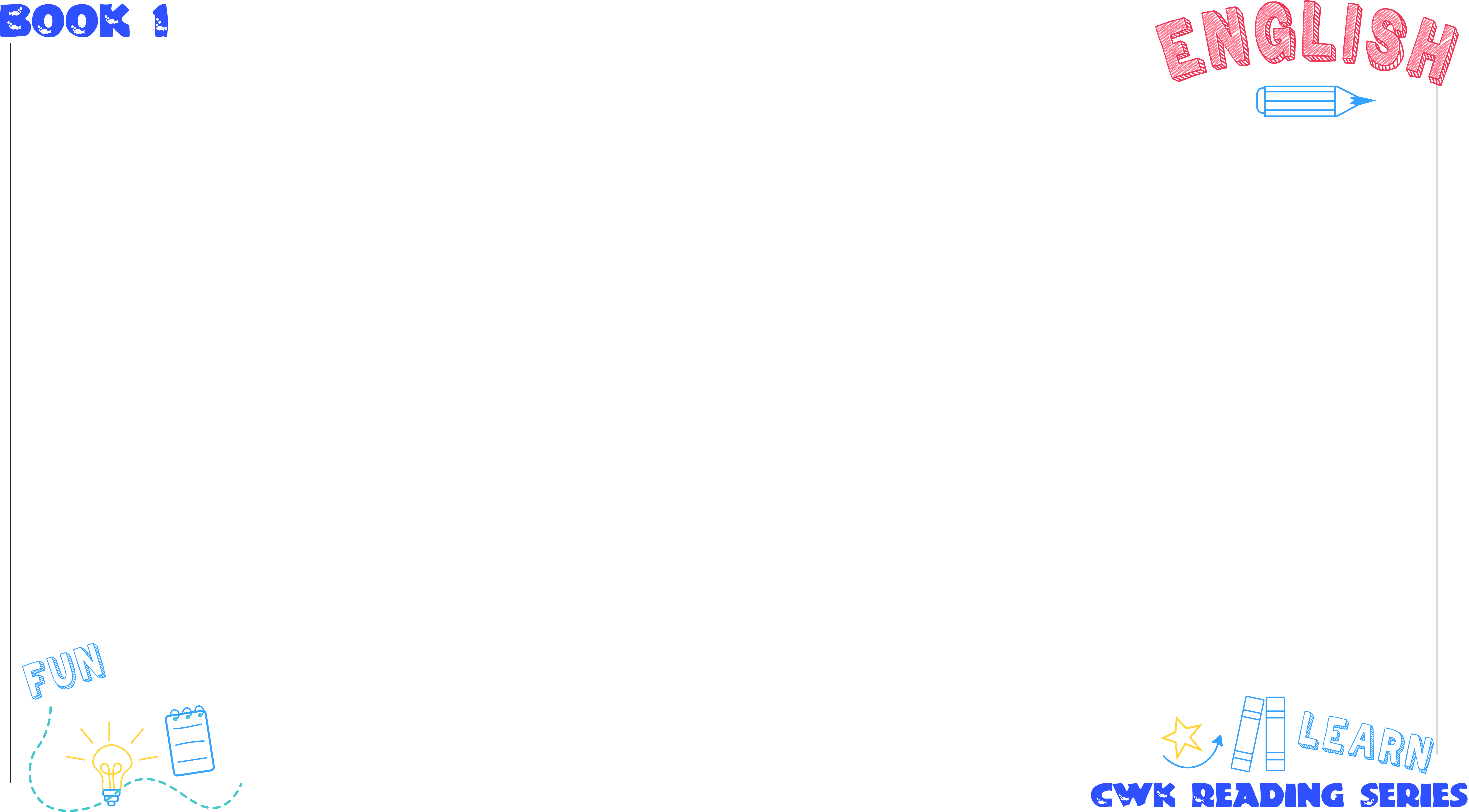 UNIT 8
8. We enjoy the fun rides.
우리는
즐긴다
놀이기구를
We
enjoy
the fun rides
우리는 놀이기구를 즐긴다.
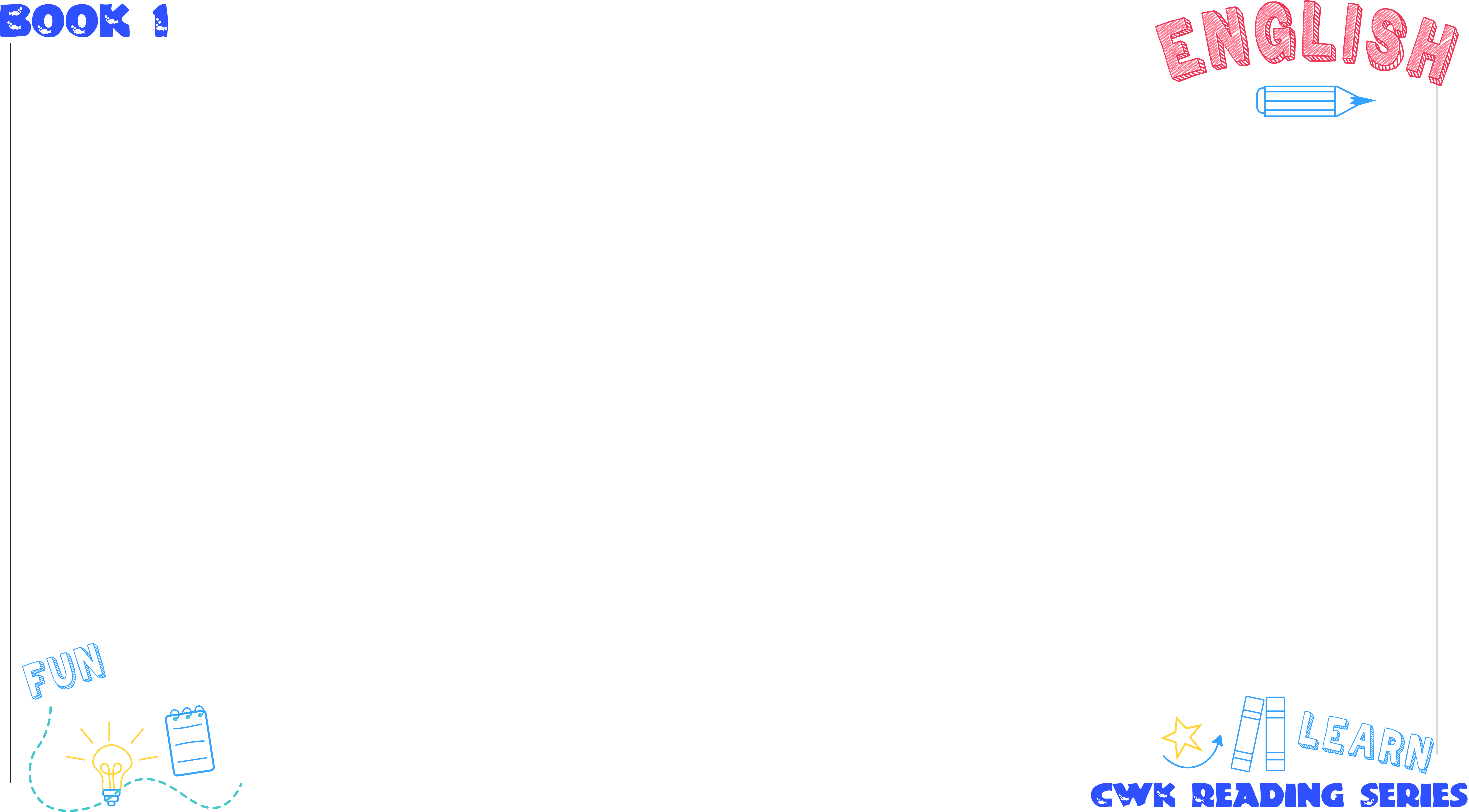 UNIT 8
9. We are happy.
우리는
이다
행복한
We
are
happy
우리는 행복하다.
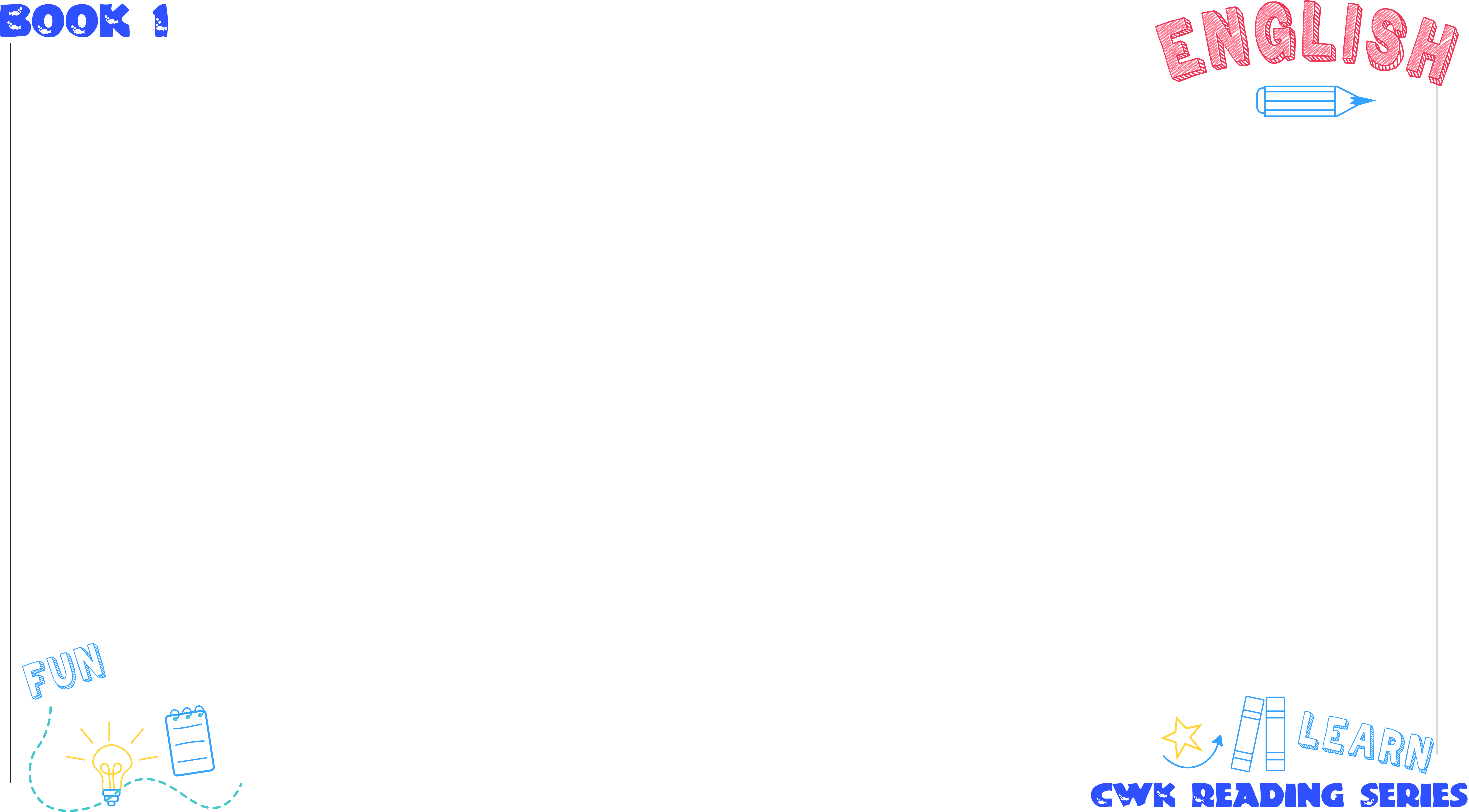 UNIT 8 - 영작연습
1. 이곳은 수족관입니다. 
     [an aquarium / is/ this]
This is an aquarium.
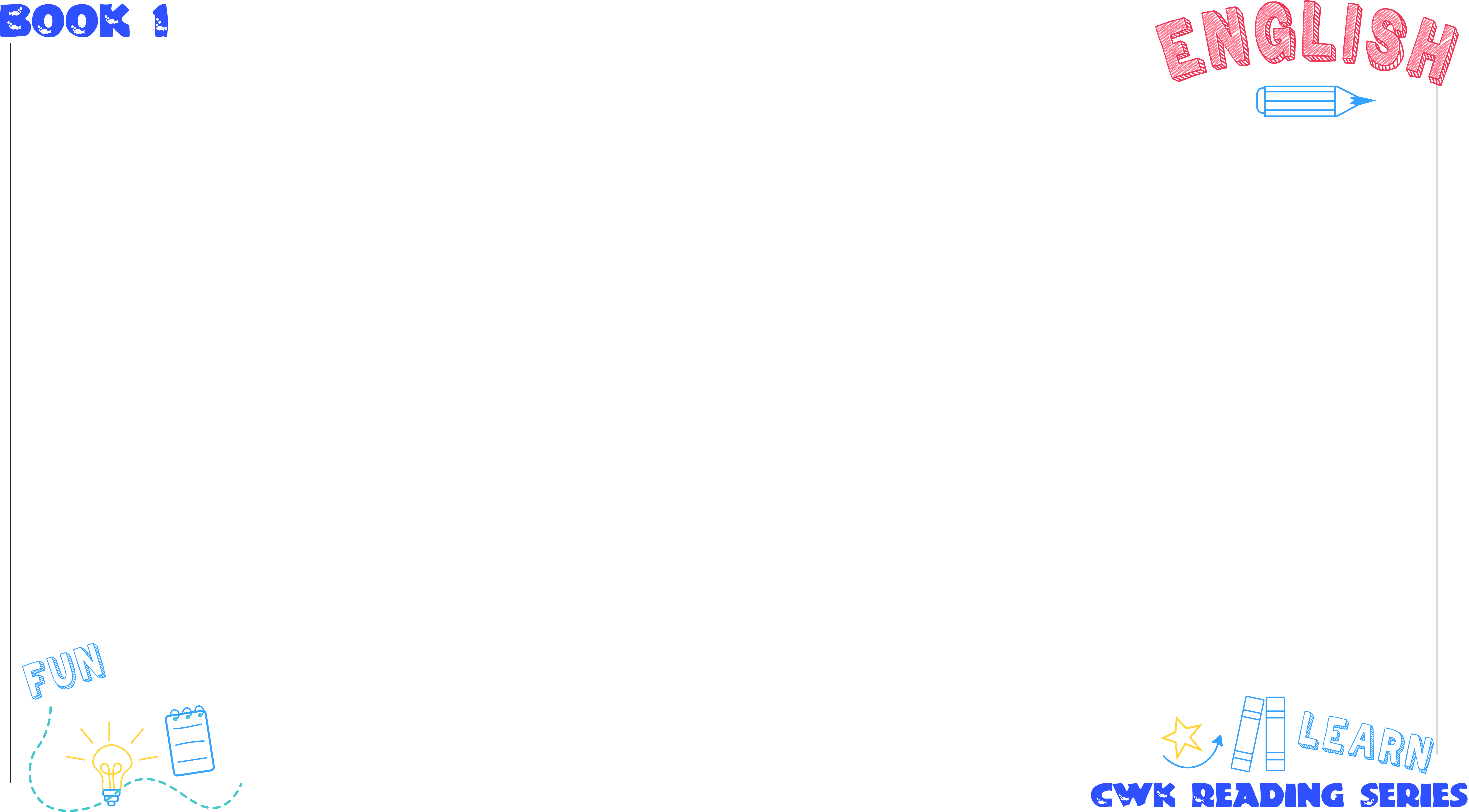 UNIT 8 - 영작연습
2. 나는 거북이를 좋아합니다. 
     [I / a turtle/ like]
I like a turtle.
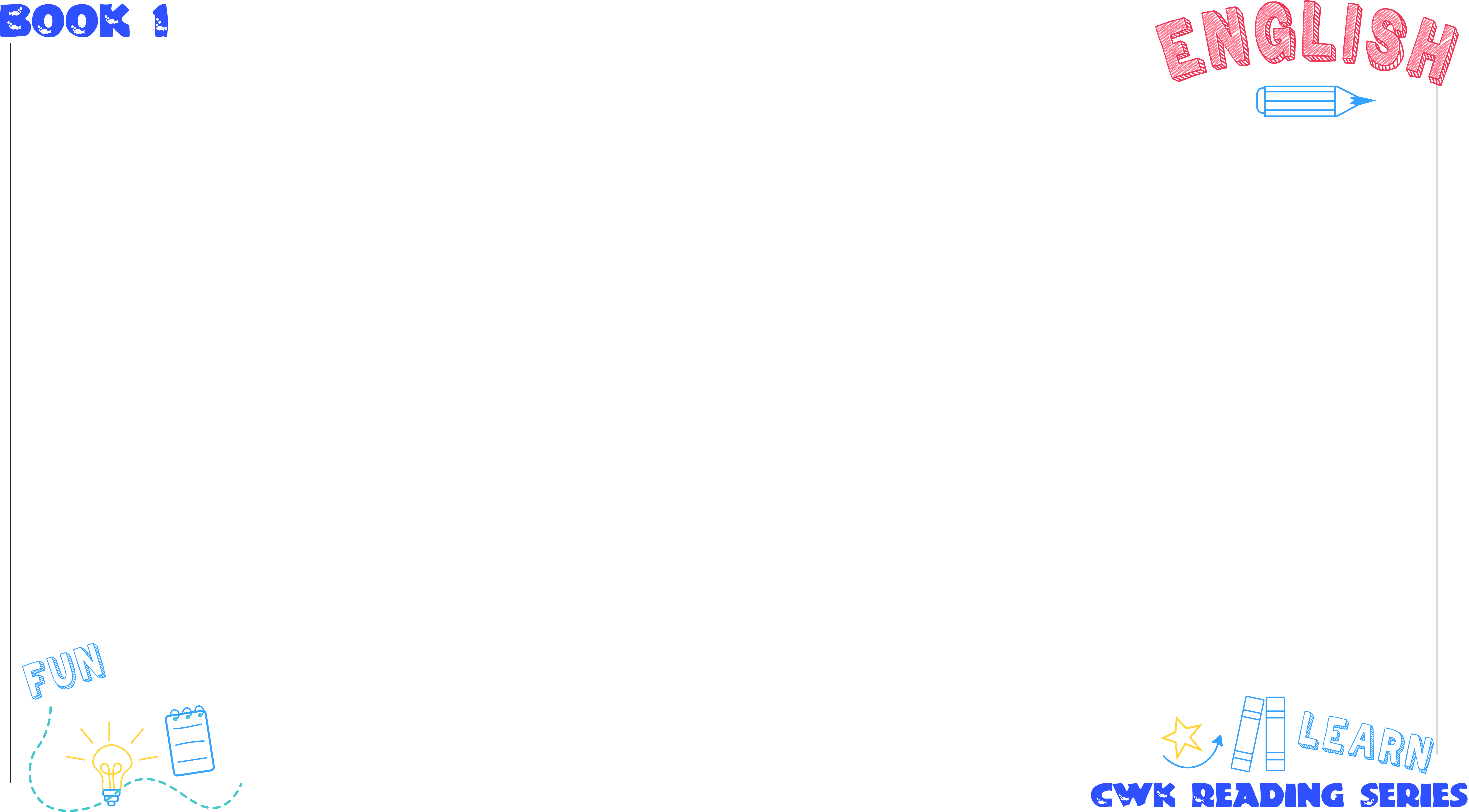 UNIT 8 - 영작연습
3. Jack은 작은 물고기 무리를 좋아합니다. 
     [likes / a school of small fish / Jack]
Jack likes a school of small fish.
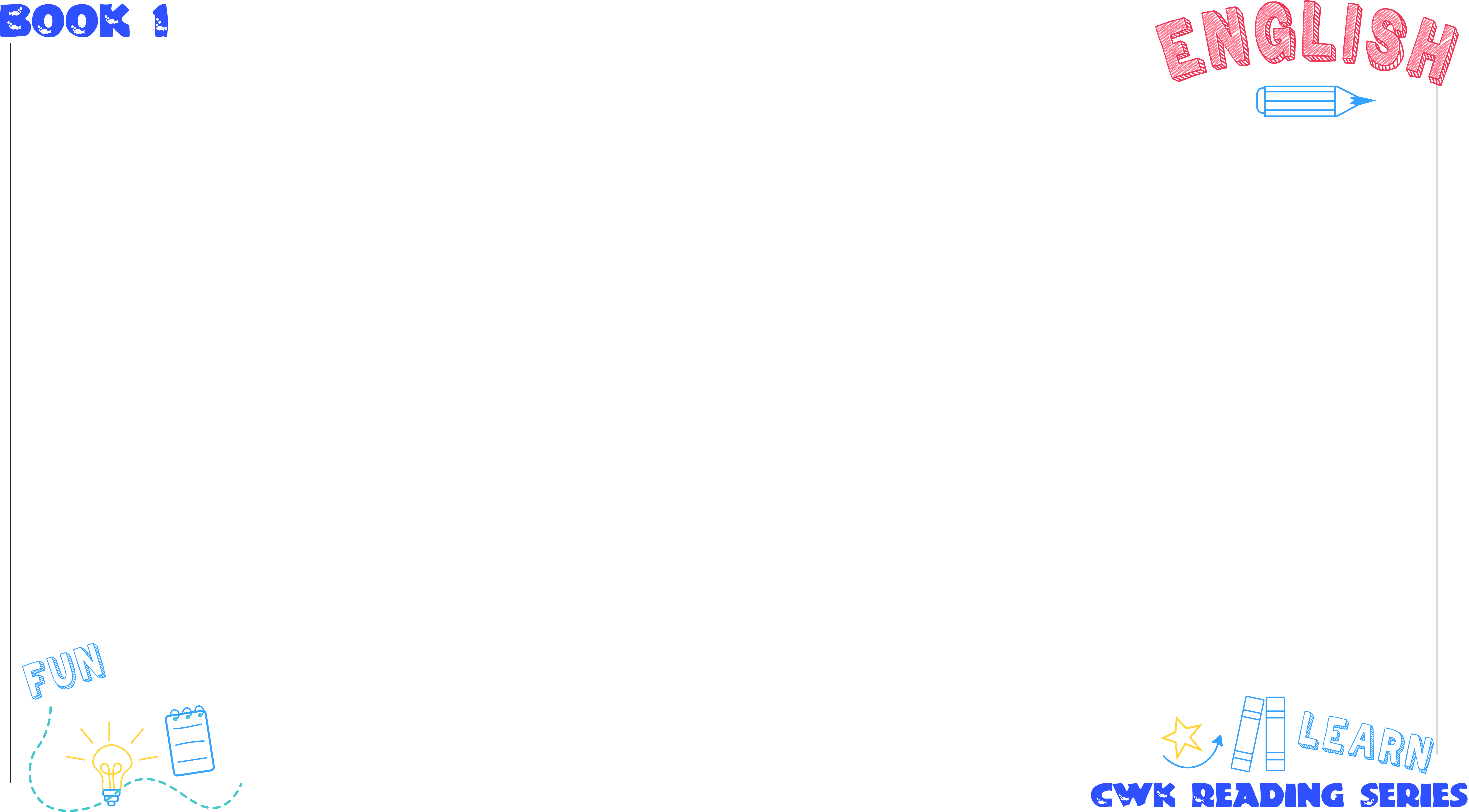 UNIT 8 - 영작연습
4. Paul은 아기 상어를 좋아합니다. 
     [a baby shark / likes / Paul]
Paul likes a baby shark.
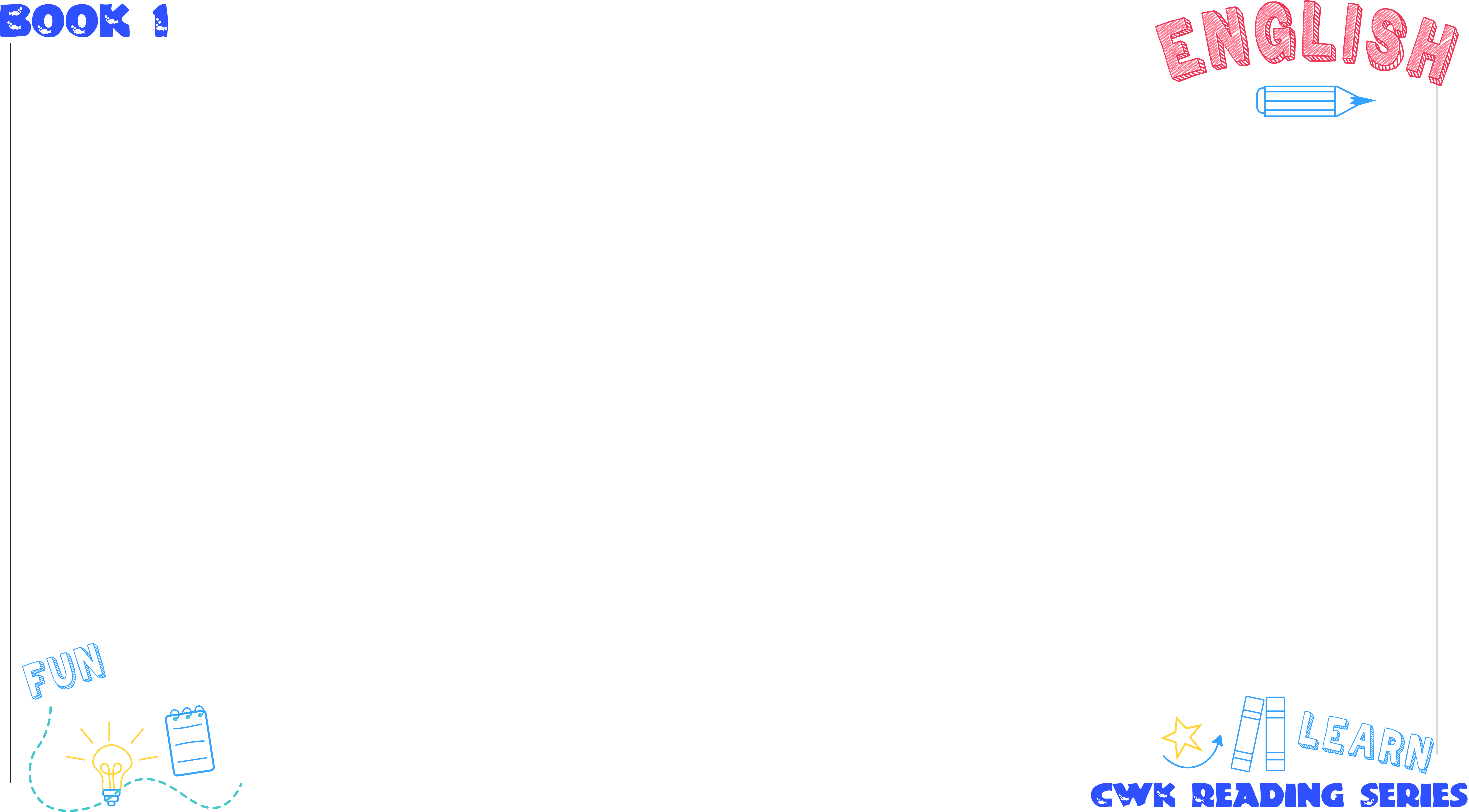 UNIT 8 - 영작연습
5. Jane은 불가사리를 좋아합니다. 
     [likes / Jane / a starfish]
Jane likes a starfish.
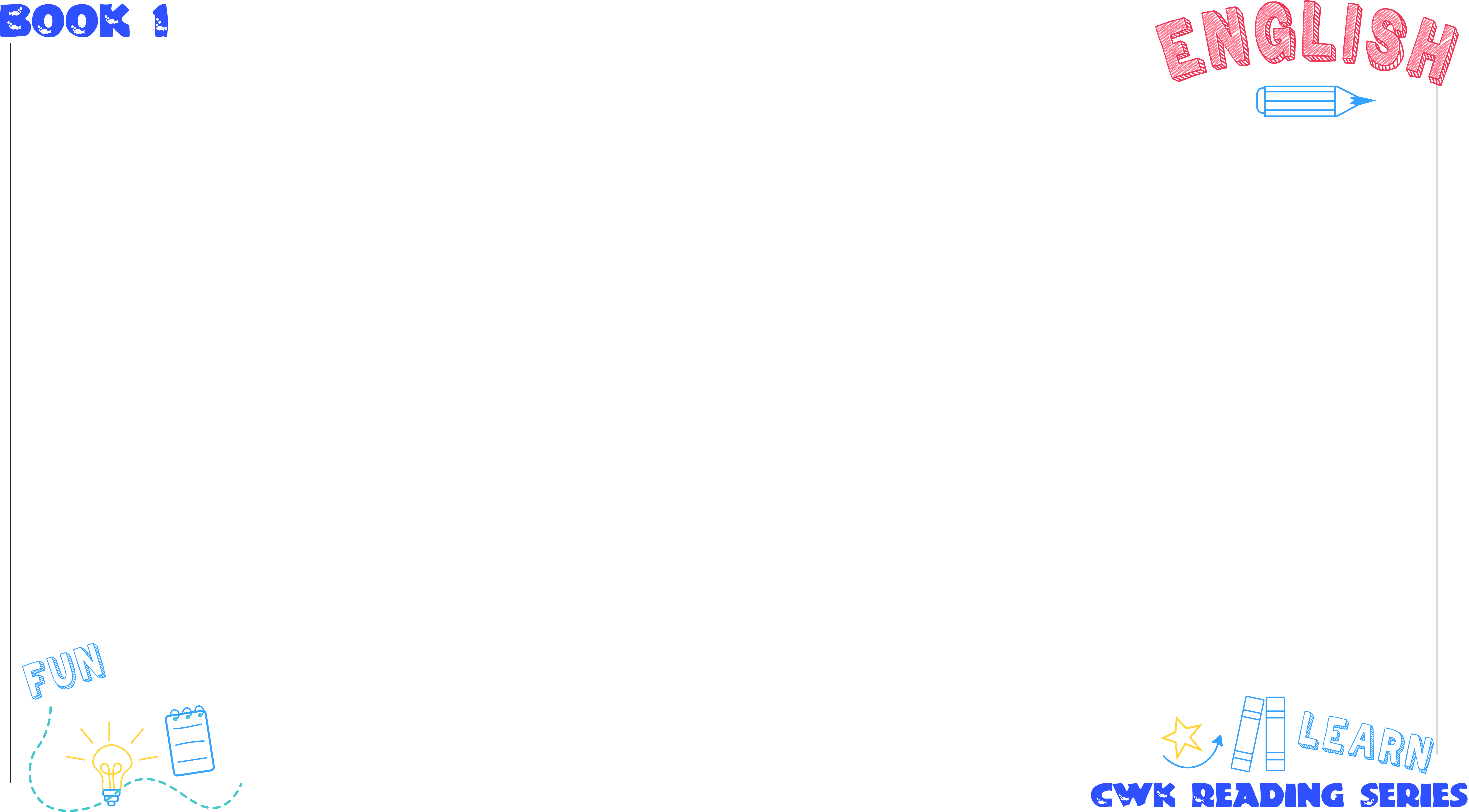 UNIT 8 - 영작연습
6. Jill은 팽귄을 좋아합니다. 
     [likes / Jill / Penguins]
Jill likes Penguins.
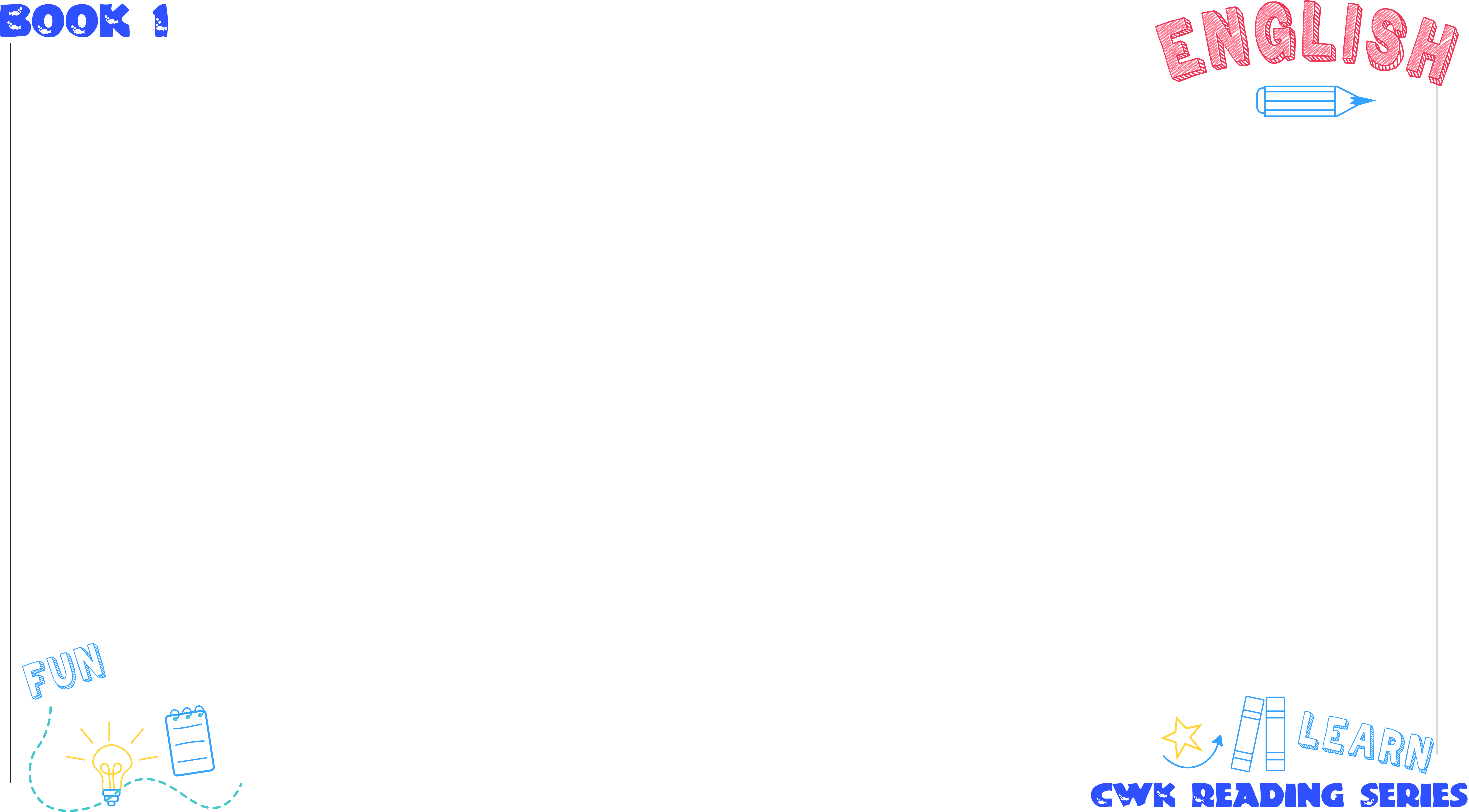 UNIT 8 - 영작연습
7. 우리는 해양 생물들을 좋아합니다. 
     [sea animals / like / we]
We like sea animals.